Capítulo 7: El sector público y la intervención del Estado en la economía
Sector público e intervención
La participación del Estado en la economía muestra  diferentes niveles de profundidad, desempeñando el sector público un papel más o menos significativo en las  actividades de  producción, en la comercialización de los bienes y servicios y en la distribución del ingreso.
La denominada Economía del Bienestar es la que se ocupa de formular y aplicar criterios mediante   los cuales juzgar la conveniencia de distintas propuestas para resolver un determinado problema que requiere de la  intervención de las políticas públicas.
Economía del Bienestar
Eficiencia de los mercados competitivos
Teoremas  del Bienestar
Primer Teorema:  en los mercados competitivos las  asignaciones de equilibrio son eficientes u óptimas en el sentido de Pareto. 
Segundo Teorema: una economía competitiva puede alcanzar todas las asignaciones eficientes en el sentido de Pareto, siempre que la distribución inicial de los recursos sea la adecuada.
Consecuencia: como el mercado provee asignaciones eficientes, no es necesario que exista un “Planificador Benevolente” (Estado) que distorsione el resultado óptimo obtenido por el mercado.
Argumentos que justifican la intervención del Estado
1) Asignaciones ineficientes del mercado
Los Teoremas del Bienestar se cumplen bajo determinadas condiciones de mercado perfectamente competitivos.  Se identifican seis situaciones donde dichas condiciones no se cumplen, denominadas fallas de mercado, a partir de los cuales se alcanzarían asignaciones de mercado ineficientes:
Fallos de competencia
Bienes públicos
Externalidades
Mercados incompletos
Fallos de información
Desequilibrios macroeconómicos
2) Acciones redistributivas y bienes preferentes
Independientemente de si el mercado asigna eficientemente los recursos de la economía, el resultado alcanzado puede conllevar inequidades sociales o decisiones individuales inapropiadas que requerirían de la acción estatal a través de:
Acciones redistributivas
Promoción de bienes preferentes
Instrumentos de política
Para cumplir con sus funciones el Estado posee competencias asignadas por las normas que le autorizan a desarrollar ciertas acciones específicas:
Regulaciones
Basada en incentivos: alentar (o desalentar) determinados comportamientos  por parte de los agentes privados.
Basado en control: se obliga (o prohibe) a los agentes la adopción de ciertas formas de actiación.
Para evaluar la conveniencia del sistema regulatorio se utiliza el concepto de costo efectivo, es decir, se considera que una intervención pública es costo efectivo cuando los beneficios derivada de ella son mayores que sus costos.
Promoción de acceso a bienes preferentes
Basada en incentivos
Basada en producción pública

Para cumplir con sus objetivos, el Estado detrae recursos de los agentes privados que utiliza para financiar el gasto público.
Gasto público y financiamiento
Resultado Fiscal (RF) = Ingresos Públicos (T) – Gastos Públicos (G)
Si RF>0 se denomina resultado fiscal superavitario.
Si RF<0 se denomina resultado fiscal deficitario.
Resultado Fiscal Primario (RFP) = Ingresos Públicos (T) – Gastos Públicos (G) – Intereses de Deuda Pública (INT)
Componentes del gasto
Gasto Público = Gasto Primario + Intereses de Deuda Pública

El Gasto Primario refleja el costo de la actividad del Estado en un período determinado. 
Los Intereses reflejan el costo financiero del stock actual de la deuda contraída en períodos anteriores.

Gasto Primario = Gasto Público Corriente + Gasto Público de Capital

El Gasto Corriente se integra por remuneraciones, prestaciones sociales y los gastos de consumo.
El Gasto de Capital abarca egresos para la adquisición de activos fijos e intangibles.
Un componente fundamental del Gasto Corriente es el Gasto Público Social (educación, salud, vivienda, prestaciones)
Ingresos
Ingresos = Ingresos Tributarios+ Ingresos No Tributarios

Los Tributos son un pago que el Estado exige de forma coercitiva sin que exista contraprestación.

El código tributario de Paraguay clasifica los ingresos tributarios en Impuestos, Tasas y Contribuciones Especiales.

Los Ingresos No Tributarios están compuestos por los recursos obtenidos por la venta de servicios públicos.
Sistema tributario
El sistema tributario está conformado por: a) el conjunto de tributos que se aplican en un país en un momento determinado; y b) la administración tributaria responsable de las tareas de recaudación y fiscalización.
Idealmente, un sistema tributario debería cumplir con los siguientes requisitos:
 Suficiencia
 Eficiencia y eficacia
 Funcionalidad y flexibilidad
 Equidad
 Certidumbre
Impuestos
Directos e Indirectos: Los impuestos directos son aquellos que recaen directamente sobre la renta o la tenencia de un patrimonio de las personas, o de las empresas. Los impuestos indirectos, en cambio, gravan los consumos y la fabricación, venta, importación y, en su caso, introducción al ámbito territorial interno de determinados bienes. 
Progresivos y Regresivos: Un impuesto es progresivo cuando lo que las personas o familias pagan como porcentaje de su ingreso por concepto de impuesto crece con el nivel de ingreso, y viceversa.
Distorsionantes y No Distorsionantes: Un impuesto es distorsionante si tiene la capacidad de alterar las decisiones de los agentes porque genera una variación de los precios relativos de la economía, y viceversa,
Evasión tributaria
La evasión tributaria o evasión fiscal es un fraude que se realiza contra el Estado. Si bien la mayoría de las ciudadanos cumplen con sus obligaciones tributarias por propia convicción ética, la existencia de un alto nivel de evasión es el resultado de un sistema de incentivos mal diseñado o mal implementado. 
El incumplimiento fiscal genera una importante pérdida de recursos para el Estado, y afecta la equidad entre los contribuyentes, generando una competencia desleal entre aquellos que evaden y los que no. Por ello el combate contra la evasión tributaria debería ser una prioridad de los gobiernos.
Estado Paraguayo
El Estado, según la posición teórica que se asuma, desempeña diferentes funciones y responsabilidades, pudiendo considerarse un Estado subsidiario, un Estado organizador de base o un Estado promotor de la estabilidad a largo plazo y del desarrollo
Recaudación Tributaria como Porcentaje del PIB
Período 1990-2018
En años recientes, una de las fortalezas del estado paraguayo ha sido el equilibrio en sus finanzas. No obstante, la baja recaudación tributaria es uno de los principales desafíos que el mismo afronta.
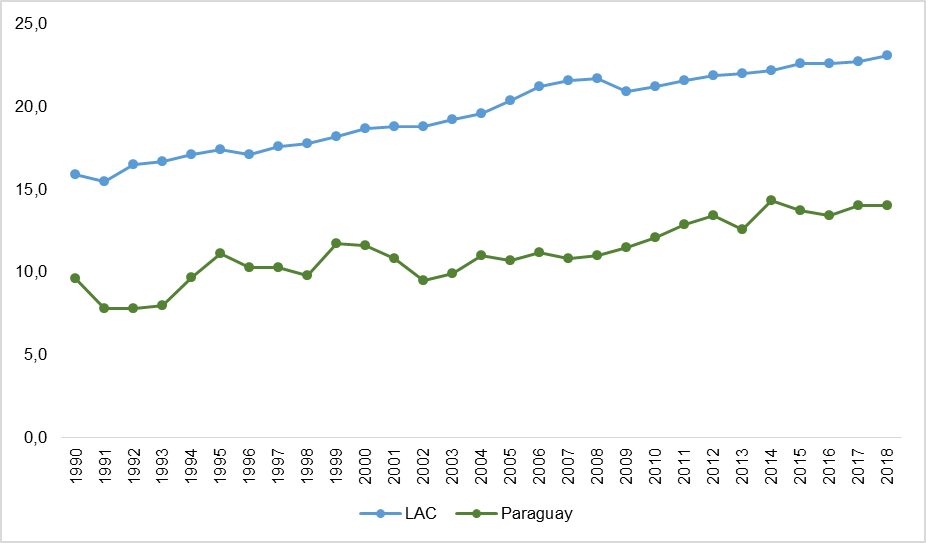 Ingresos Públicos en Paraguay
Evolución de los Ingresos Totales y su Composición
Los ingresos totales del estado han aumentado desde 1817 millones de USD en 2003 hasta 8712 millones en 2019. En relación al PIB, los mismos se han mantenido relativamente constantes en un 22% si exceptuamos el registro de 2012, cuando dicho porcentaje fue de 26%.
Ingresos Públicos Totales en Millones de USD y % del PIB (2003-2019)
Ratio Entre Ingresos (Tributarios y No Tributarios) y PIB.
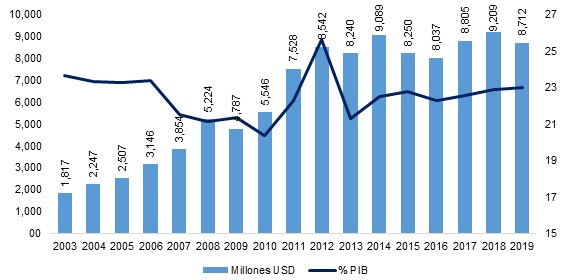 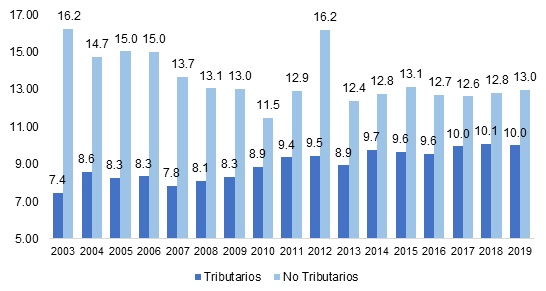 Gasto Público en Paraguay
Evolución y composición del gasto público
Los gastos públicos se refieren a los recursos que utiliza el Estado para cumplir con sus funciones, se clasifican en remuneración a los funcionarios, uso de bienes y servicios, pago de intereses, subsidios, donaciones, prestaciones sociales y otras erogaciones.
Evolución del Gasto Público en Relación al PIB (2003-2019)
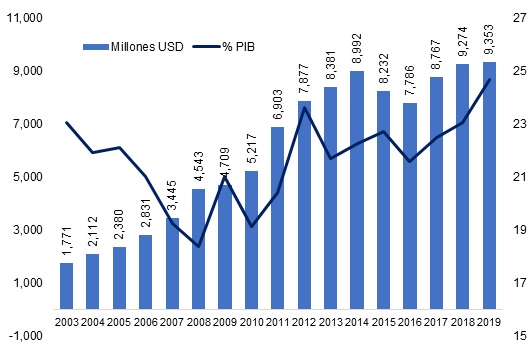 El gasto público se quintuplicó entre 2019 y 2003, pasando de 1771 millones de USD a 9353 millones de USD. El promedio de los gastos en el período se ubicó en 21.5% del PIB.
Mecanismos de Política Económica
Las políticas económicas que pone en marcha el Estado paraguayo, mas allá de sus objetivos de crecimiento, también buscan prever los mecanismos sociales para la distribución y la disminución de las desigualdades; crear empleos de mayor productividad con salarios adecuados para participar del sistema económico en mejores condiciones, con disminución sostenida de la pobreza y de la desigualdad.
Ley de Responsabilidad Fiscal
Esta ley, aprobada en el 2013 y vigente desde el 2015, determina ciertas reglas para la gestión de las finanzas públicas, por ejemplo, el límite de 1,5% del PIB al déficit del gobierno central y un tope al crecimiento del gasto corriente primario del 4% real.
 La gestión fiscal ha permitido, por otro lado, contribuir una mayor estabilidad económica, afianzando la resiliencia del país ante los choques económicos que esta enfrentando nuestro país con el COVID 19.